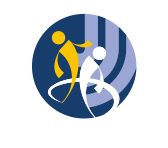 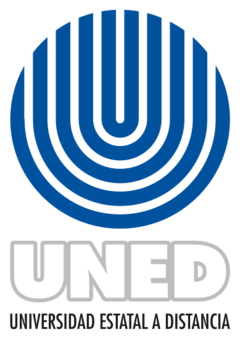 Oficina de Orientación y Desarrollo Estudiantil
PROGRAMA DE ORIENTACIÓN Y ATENCIÓN PSICOEDUCATIVA
MÓDULOS PARA III CUATRIMESTRE 2020
Sesiones sincrónicas